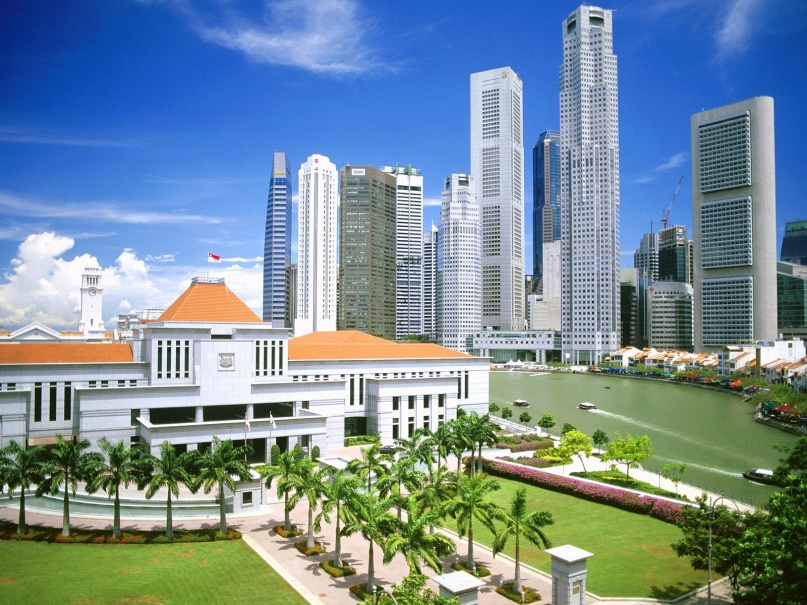 CSCI  3350
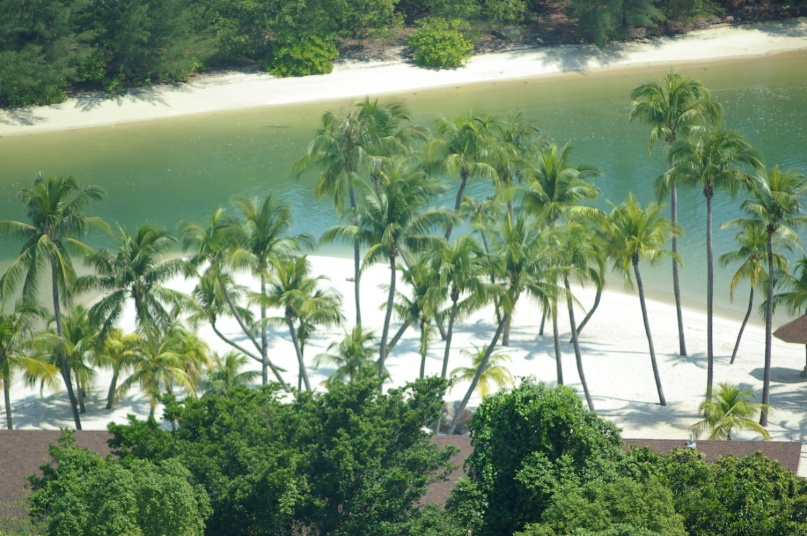 Web User Interface Design
Instructor
Name:		Leong Lee, Ph.D. (U Missouri)
Office:		Maynard 214
Office Hours:	Mon/Wed/Fri 10:00am-11:45am,
				or by appointment
Phone:		931-221-7038
E-mail:		leel@apsu.edu
Course site:	D2L (main) & 			a secondary website
1-min Self Introduction
Your name 
What do your friends call you? (short name)
Your major / why are you taking this course?
Your design / sketching / web building background
What tool you use to build web pages 
Personal interests and hobbies?
A show of hands
You have a notebook / laptop
You have installed 
MS Expression Web & Design
Adobe Dreamweaver & Fireworks
any other web editor / web graphics software

You do NOT need to bring notebook / laptop to class